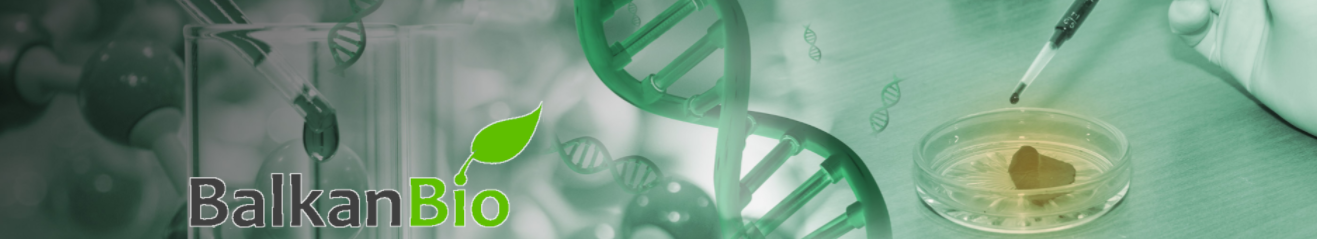 PHYTOCHEMICAL COMPOSITION OF PINUS NIGRA ARN. UNRIPE SEEDS FROM BULGARIA
Hafize Fidan*, Stanko Stankov, Magdalena Stoyanova, Zhana Petkova, Nadezhda Petkova and Albena Stoyanova
*Correspondence: +359896723605; hfidan@abv.bg
ABSTRACT
Black pine (Pinus nigra Arn.) is found in Central and Southern Europe, Southwest Asia, the Balkan Peninsula, including Bulgaria's territory. The present paper aimed to investigate the phytochemical composition of unripe black pine seeds obtained from Bulgaria. Lipid fraction, was evaluated in unripe seeds, and cellulose, total carbohydrates, glucose, fructose, and sucrose were evaluated in seedcakes. The major fatty acid identified in the P. nigra seed oil was the unsaturated linoleic acid (44.2%), followed by the saturated palmitic acid (31.2%). The amount of unsaturated pinolenic (10.5%) and oleic acids (8.8%) was also rather high. The amino acid composition of the protein fraction of seedcakes was also determined. The amino acid composition was represented mainly by arginine (8.74 mg/g), phenylalanine (7.84 mg/g), lysine (7.50%), tryptophan (6.42 mg/g), valine (6.13 mg/g), isoleucine (6.00 mg/g), leucine (1.18 mg/g), and methionine (1.13 mg/g). The mineral content (N, P, K, Mg, Na, and Cu) of seedcakes was evaluated, as the amount of K (8048.00 mg/kg) and Mg (172.99 mg/kg) were the highest in the samples. These findings emphasized the potential use of the unripe black pine seeds as an alternative source of bioactive components in different areas due to their phytochemical importance and values.
RESULTS
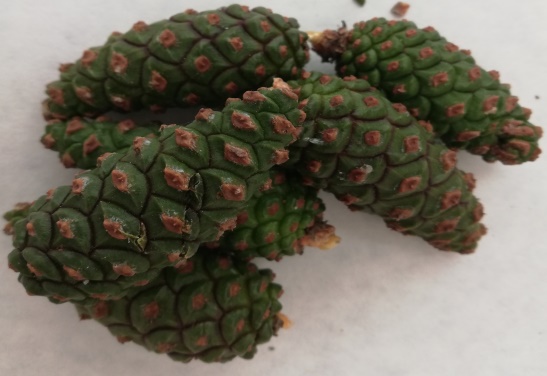 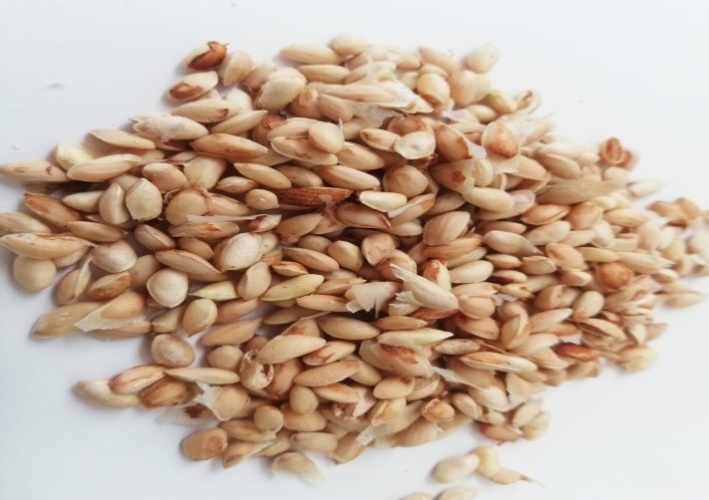 Table 1. Fatty acid composition of P. nigra unripe seed oil (mean±SD)
Fig.1. Unripe cones (a) and seeds (b) of P. nigra
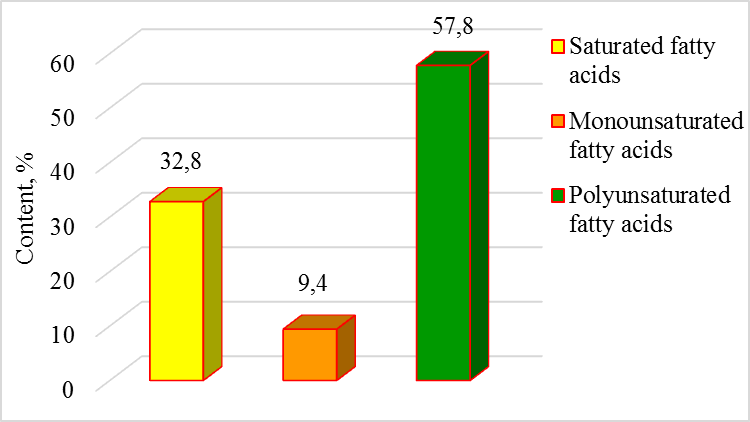 Fig. 2. Fatty acid profile of P. nigra oil obtained from unripe seeds.
Table 3. Macro- and micro-elements concentrations in seedcakes of P. nigra
Table 2. Amino acid composition of the protein fraction of P. nigra  seedcakes (mean ± SD), mg/g
CONCLUSIONS
In the present study, the phytochemical composition of Pinus nigra Arn. unripe seeds obtained from Bulgaria was evaluated. It was found that unripe seeds of P. nigra contained a rich amount of biologically active components that have a proven positive effect on human health. Results obtained in this study revealed that the plant ecology highly determined the composition of the seeds. This preliminary study marked the beginning of new, more in-depth analyses of P. nigra ’s potential uses. Seeds as a source of biologically active components may find application in nutrition or food technology.
This study was performed within the framework of The Bulgarian National Science Fund (BNSF) № КP-06-Н36/14 from 17.12.2019.
ACKNOWLEDGMENTS
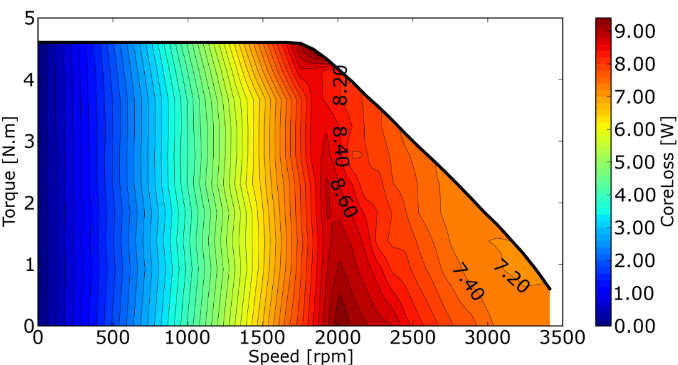